KAME:knowledge-based Attention Model for Diagnosis Prediction in Healthcare
Source : CIKM 2018
Advisor : JIA-LING KOH
Speaker : YI-CHENG HUNG
Date:2018/12/18
Outline
Introduction
Method
Experiment
Conclusion
Outline
Introduction
Method
Experiment
Conclusion
Introduction
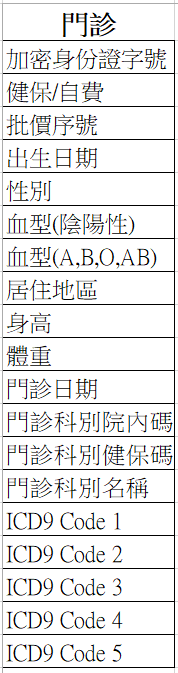 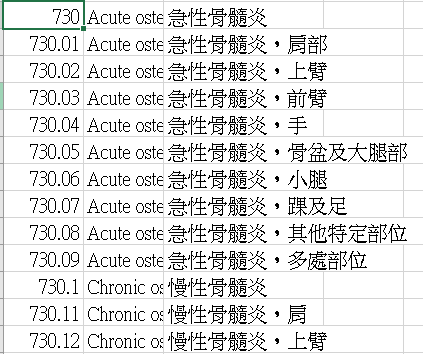 Electronic Health Records
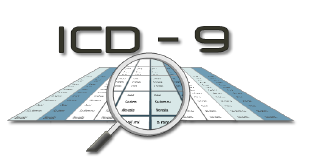 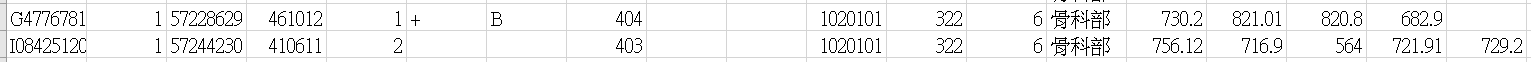 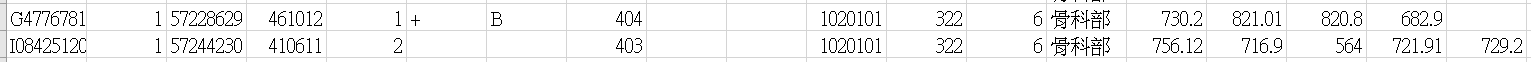 Introduction-task
Diagnosis Prediction
Utilizing historical EHR data of individuals to predict the next visit information
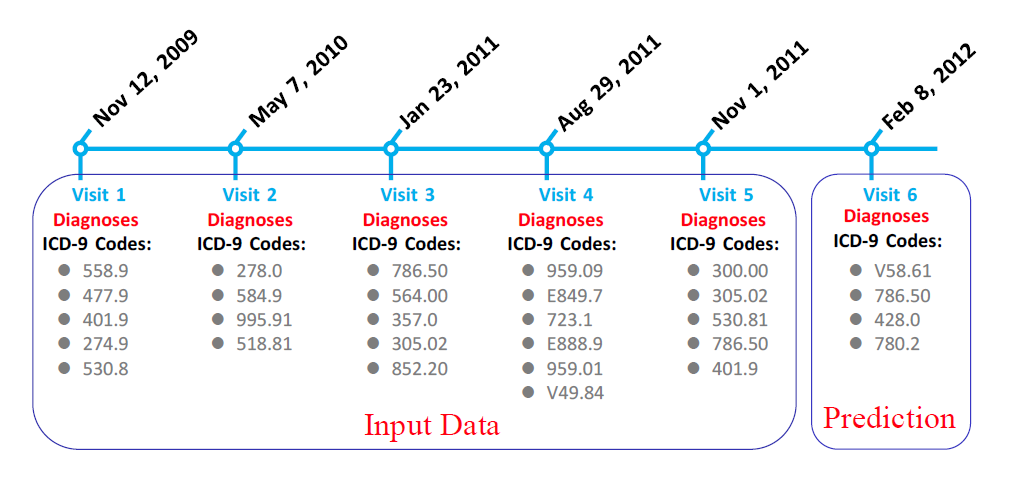 Outline
Introduction
Method
Experiment
Conclusion
Overview
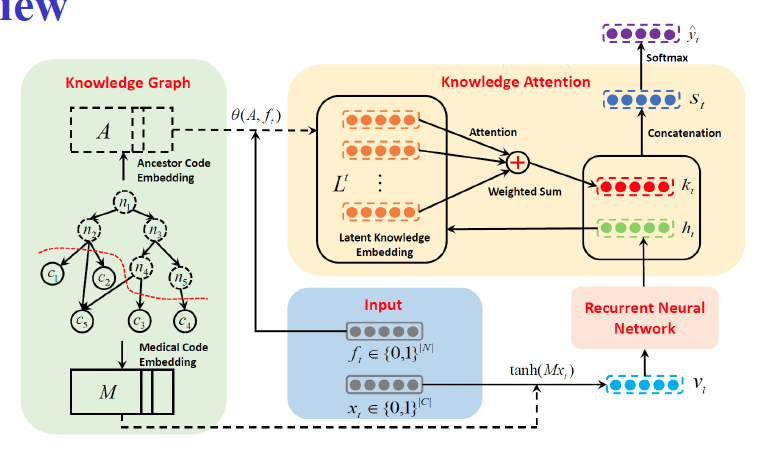 Notation
Inputs
Knowledge graph 𝒢 = {𝒞,𝒩}.


Visit record and Ancestor set (high-level)
𝑉t = 
𝑄t =
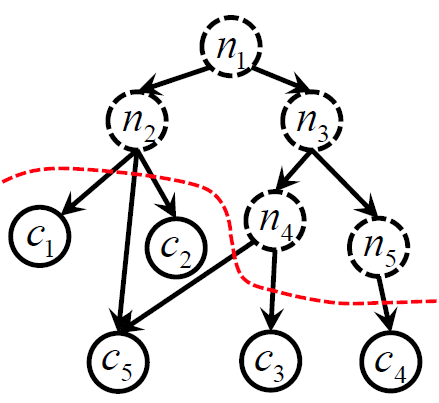 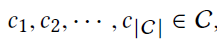 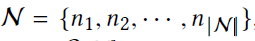 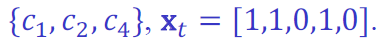 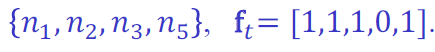 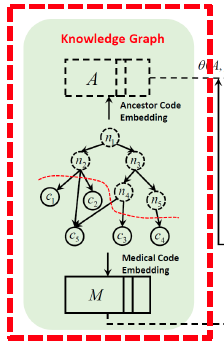 Knowledge Graph Embedding
Graph Attention
Leaf code 𝐦1 = GRAM(𝐞1, 𝐚1, 𝐚2,)
Leaf Code Matrix M
Ancestor Code Matrix A
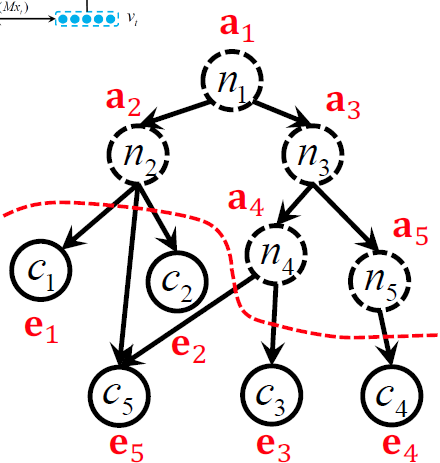 Visit Embedding & Recurrent Neural Network
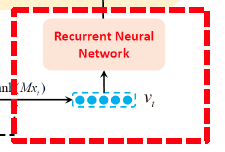 Visit Embedding
𝐯t = tanh (𝐌𝐱t)
Gated Recurrent Unit (GRU)
𝐡t = GRU(𝐯t;𝛀)
Knowledge-based Attention Mechanism
Latent Knowledge Embedding

Example: 
Ancestor set 𝑄t = {𝑛1,𝑛2, 𝑛3, 𝑛5} , ft ={1,1,1,0,1} , 𝐟t1 =1 and 𝐟t4 = 0.
Attention
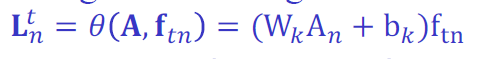 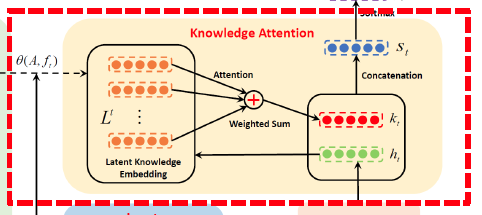 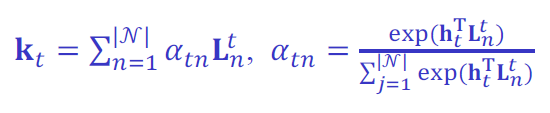 Knowledge-based Prediction
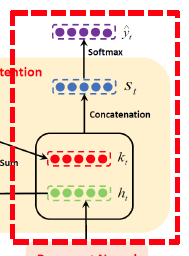 Knowledge Attentional Vector
𝐬t = [𝐡t; 𝐤t]
Prediction
𝐲j = Softmax(𝐖c𝐬t)+𝐛c)
Outline
Introduction
Method
Experiment
Conclusion
Dataset
重症監護室
醫療補助
糖尿病
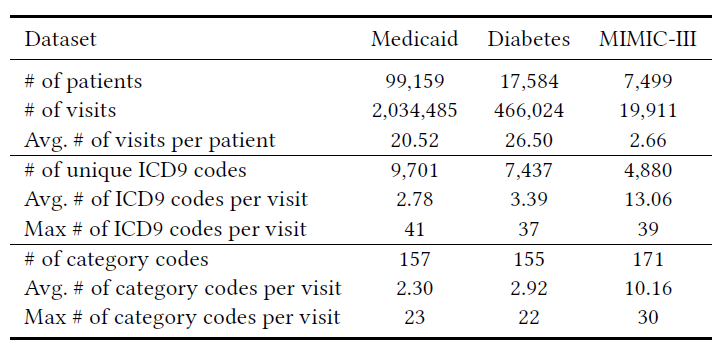 Evaluation Measures
Visit-level precision@k
the correct medical codes in top k/ min(k, |yt |)
|yt | is the number of category labels in the (t +1)-th visit.
Code-level accuracy@k
the number of correct label predictions/ the total number of label predictions
Baseline Approaches
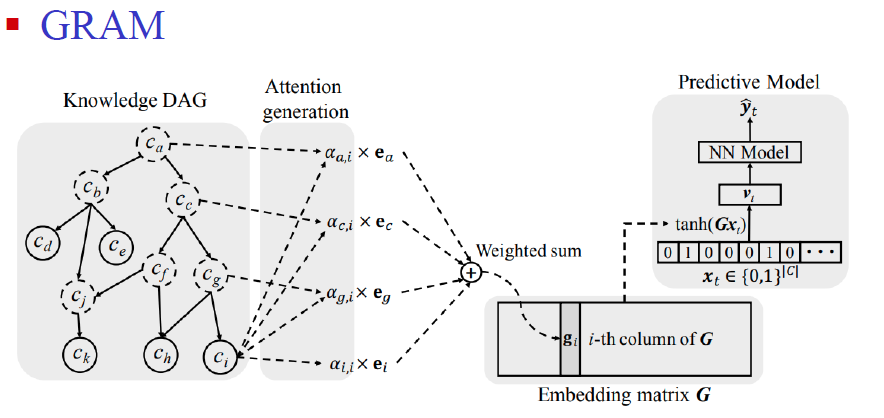 Baseline Approaches
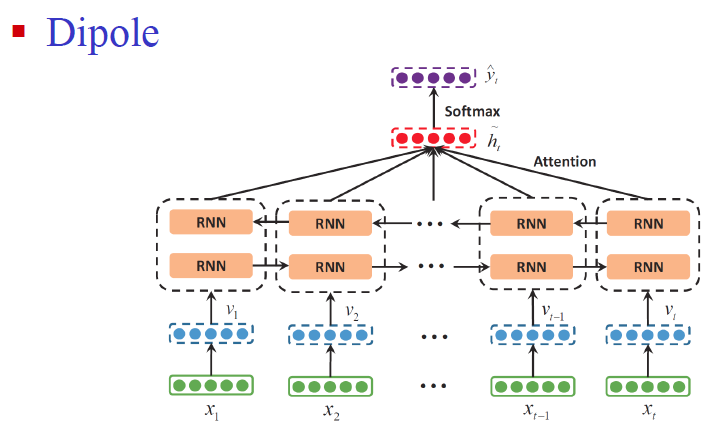 Results on three datasets
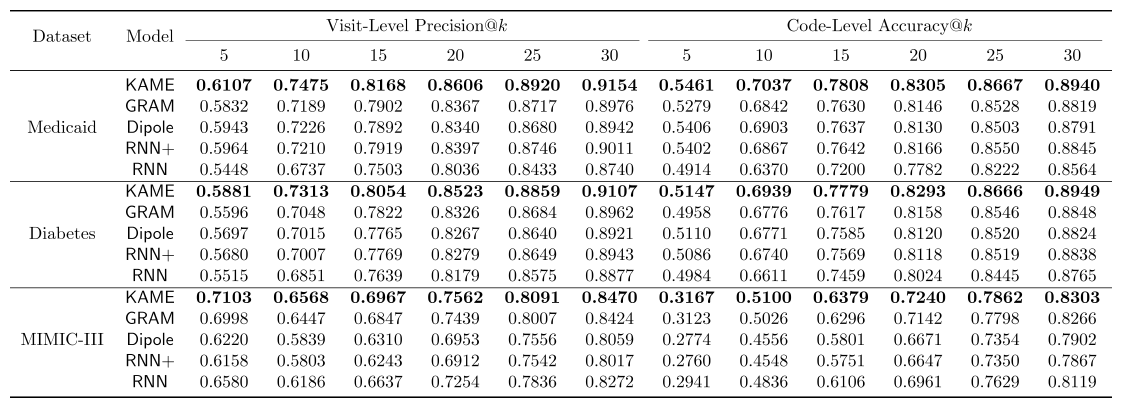 Data sufficiency analysis
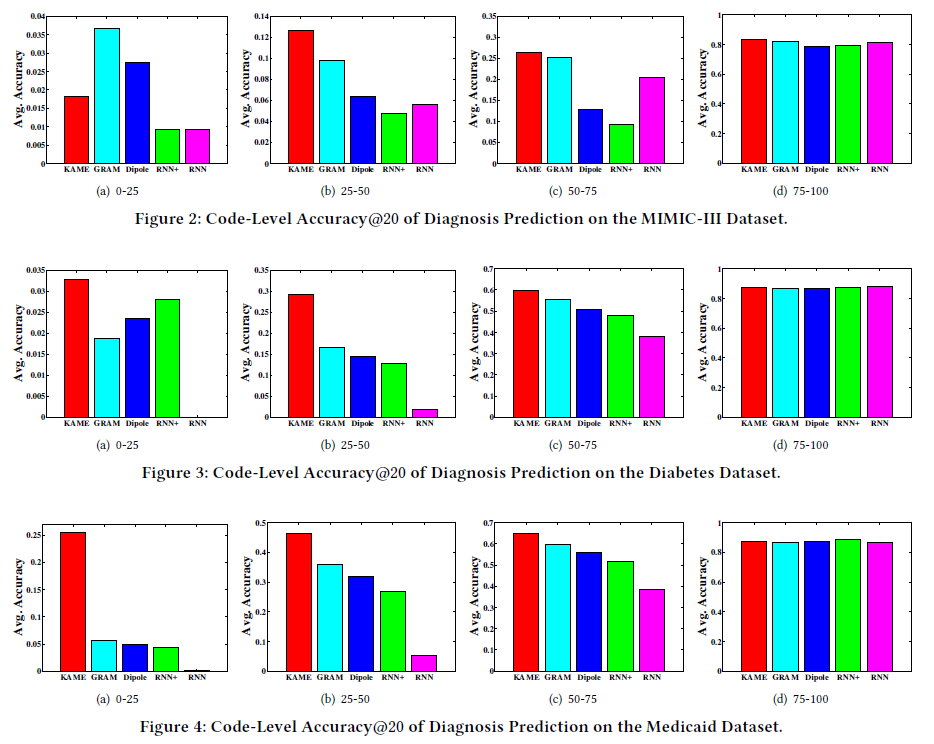 Case Study for Knowledge Attention
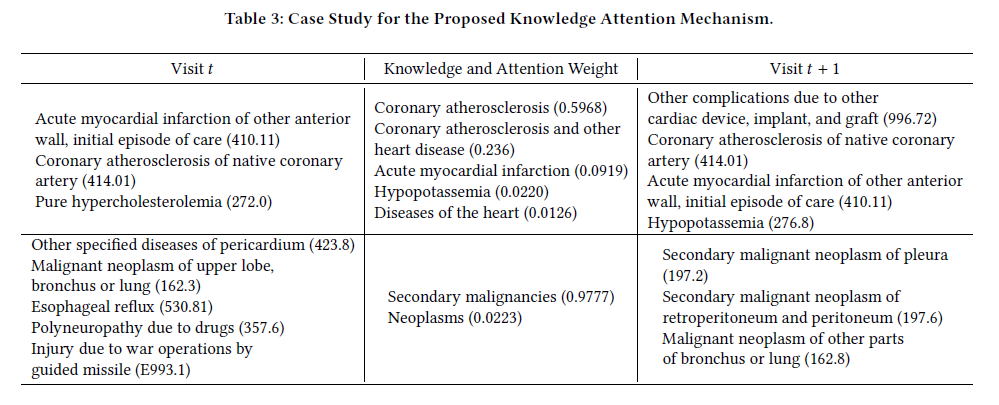 Interpretability Analysis
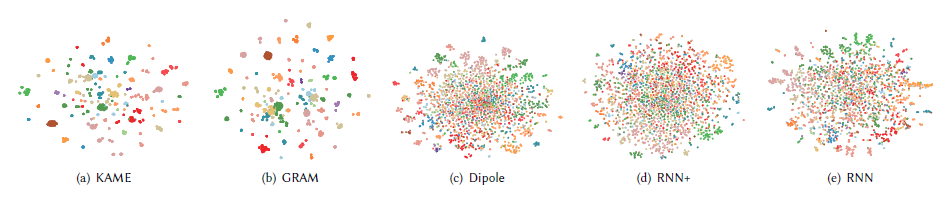 CONCLUSION
We propose KAME, an end-to-end, accurate and robust model to accurately predict patients' future visit information with medical Ontologies.

We design a novel knowledge-level attention mechanism, which significantly helps the proposed KAME to improve the predictive performance.